Beam dumps 4th Aug @ 11h33 and 5th Aug @ 03.01
Both beam dumps caused by a stop of a Powering Interlock PLC, located (together with 2 others) in UJ56 / UJ14 
PLCs in question are interlocking circuits in matching section LR5 and XL1
PLC stoppage lead to loss of communication with remote I/O units in RR57/UJ14 and consequently initiated Fast Aborts in all protected circuits and the beam dump
Identical failure signature observed previously, pointing to an internal memory corruption (but core dump was empty for 1st event, 2nd event to be analysed)
Dump was correctly executed and clean
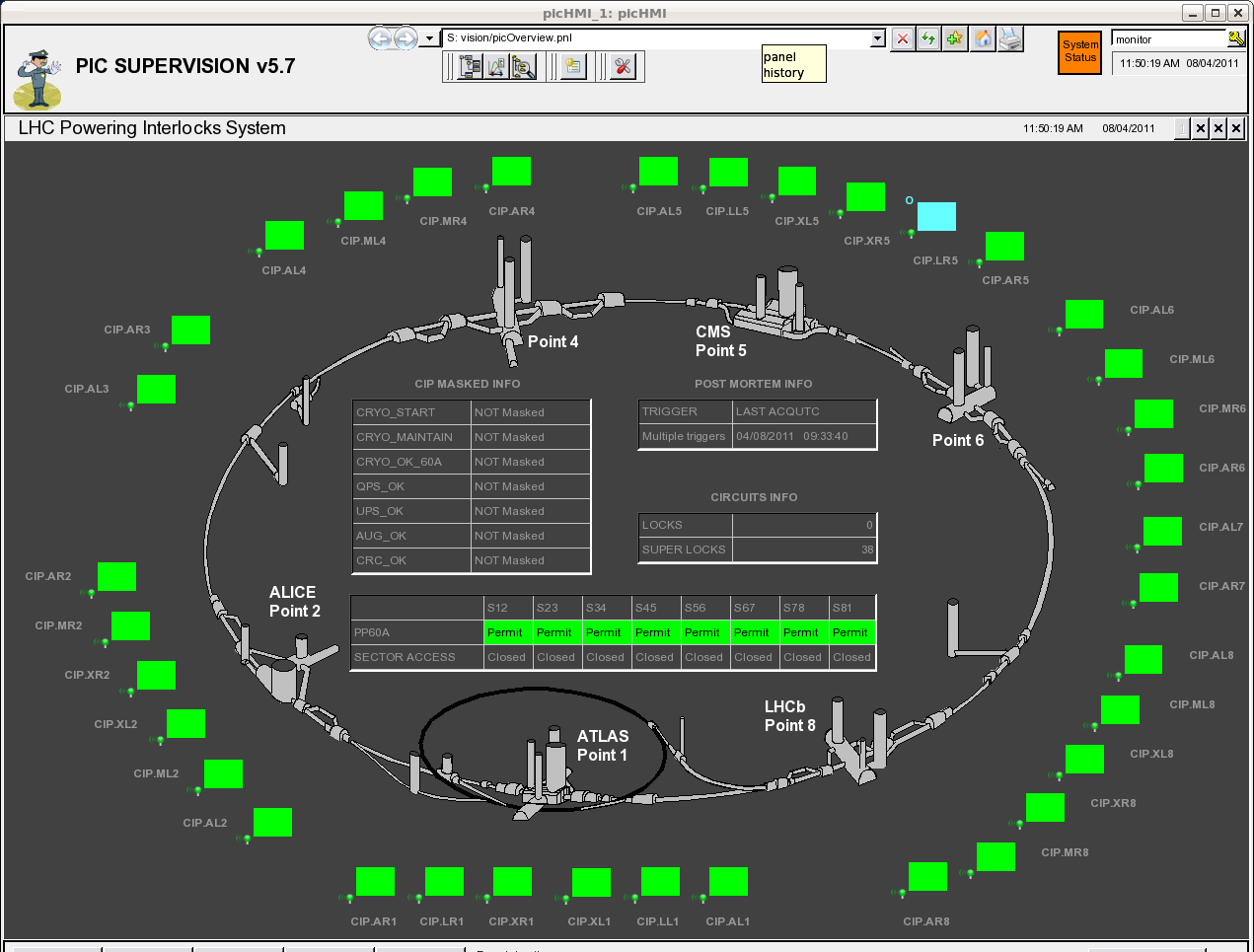 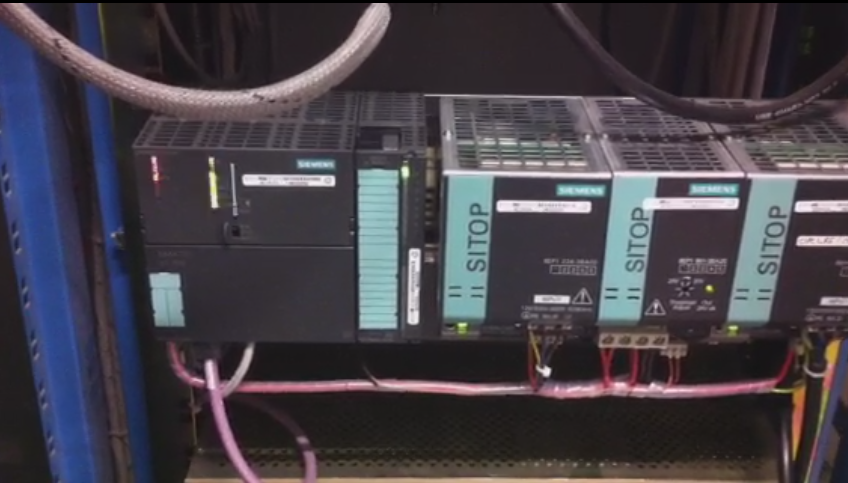 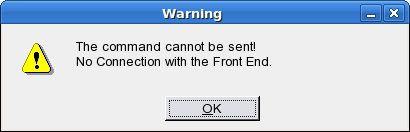 1
Architecture and Location of Interlock Components
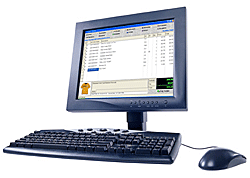 PVSS server 
in CCR
Ethernet 
Technical Network
IR1
IR2
IR3
IR4
IR5
IR6
IR7
IR8
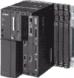 36 PLCs in 
‘non-radiation’ area
UJ14
UA23
UJ33
UA43
UJ56
UA63
TZ76
UA83
UA27
UA47
USC55
UA67
UJ16
UA87
Profibus
Remote I/O close to clients
120 x ANYBUS + 36 x XC95144
IR1
IR2
IR3
IR4
IR5
IR6
IR7
IR8
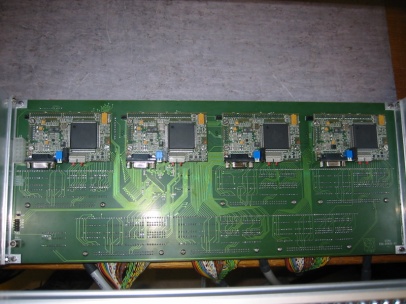 RR13
UA23
UJ33
UA43
UA63
RR53
RR73
UA83
UJ14
UA27
UA47
UA67
RR77
UJ56
UA87
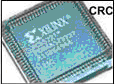 UJ16
USC55
RR17
RR57
2
Are these Radiation Induced Failures (SEUs)?
Event Timestamp	Mode	Fill #	Energy 	Int B1/B2 [1e10]     Operator Comment	

11-AUG-10  18.00.19	ADJUST	1275	3500	7/5	             Asynchronous dump test at 3.5 TeV	
03-MAR-11 09.40.49	ACCESS	1529	0	0/0	             Lost PLC 1 hour after beam dump!	
04-AUG-11 11.33.40	SB	2001	3500	15860/16382            Lost comm with PIC PLC in UJ56

05-AUG-11 03.01.14	SB	2005	3500	16545/16582            Lost comm with PIC PLC in UJ14
4 identical events on 4 different PLCs observed in areas of higher radiation
Memory corruption is a typical radiation effect, but no hard proof (from core dumps)
Failure recoverable through (remote) power cycle, but…
Similar failures have been observed in the lab (EN/ICE) + first two events with NO or very little beam

Conclusions: 
Today's events could be radiation induced, but (would) need more statistics 
For all 9 PLCs in UJ14/UJ16/UJ56 relocation to US152 and USC55 is already prepared (i.e. extension cables pulled), start relocation already during next TS
3